Тема 30. Мировое хозяйство и международные экономические отношения
1. Международные экономические отношения
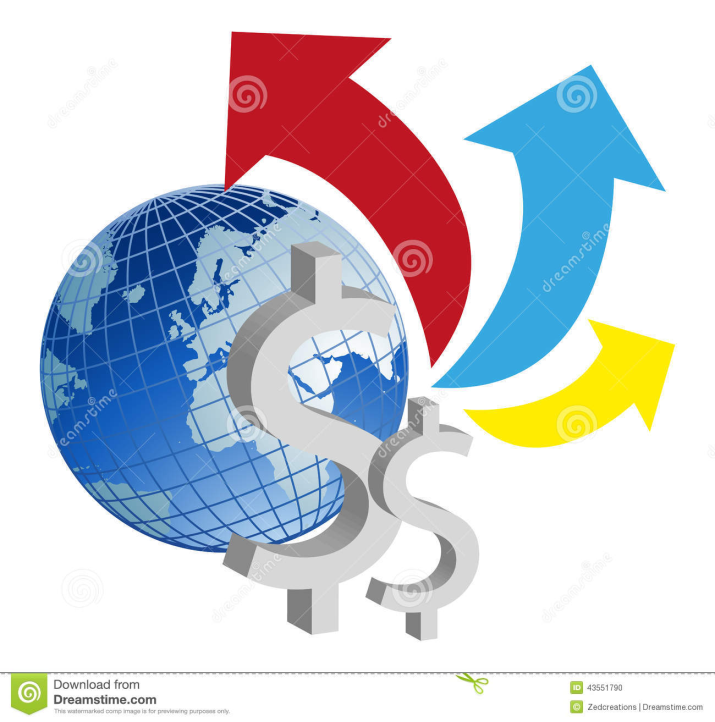 Представляют систему связей между национальными хозяйствами отдельных стран, а также между международными экономическими организациями и финансовыми центрами. Эти отношения основаны на международном географическом разделении труда.
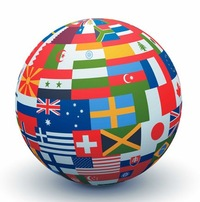 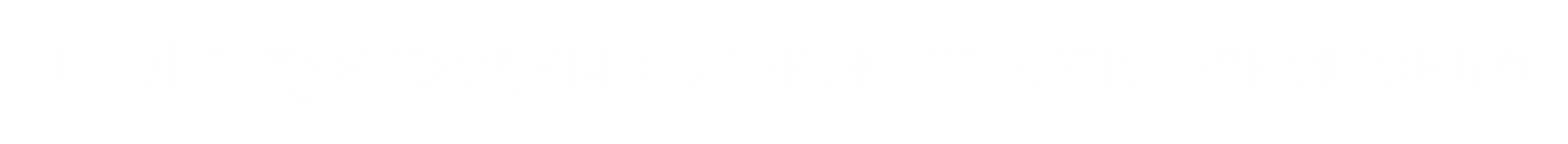 Факторы влияющие на развитие международных экономических отношений:- Развитие научно-технического прогресса;- Различия в уровне социально-экономического развития между странами;- Состояние политической обстановки в регионах мира;- Усиление влияния транснациональных компаний;- Укрепление международной экономической интеграции;- Глобализационные процессы.
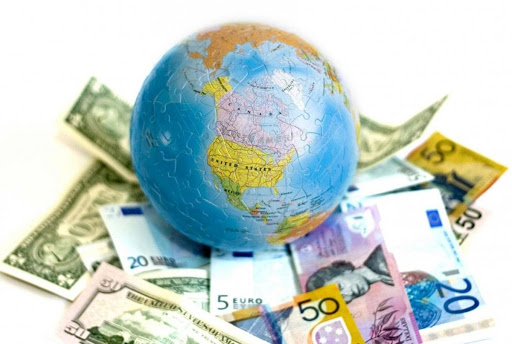 2. Основные формы международных экономических связей
3. Международная торговля
Международная торговля — система международных товарно­денежных отношений в области обмена товарами, сырьём и услугами, которая складывается из внешней торговли всех стран мира.
в отраслевой структуре международной торговли товарами преобладают готовые изделия — машины, оборудование, транспортные средства, химические продукты и пр. 
ведущими экспортёрами товаров в настоящее время являются Китай, США, ФРГ, Япония и Нидерланды, а импортёрами — США, Китай, ФРГ, Япония и Франция. 
в отраслевой структуре международной торговли услугами около 30 % приходится на туристические, 20 — на транспортные услуги, около 50 % — на финансовые, информационно-­коммуникационные, образовательные услуги и пр.
По объёму экспорта услуг среди стран мира лидируют высокоразвитые государства — США, Великобритания, ФРГ, Франция, Китай. среди ведущих импортёров услуг наряду с США и Китаем выделяются ФРГ, Франция, Великобритания.
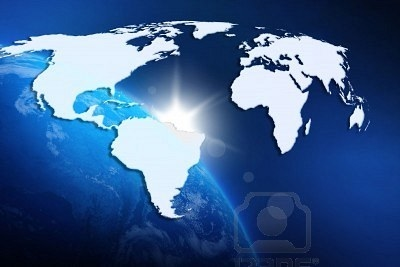 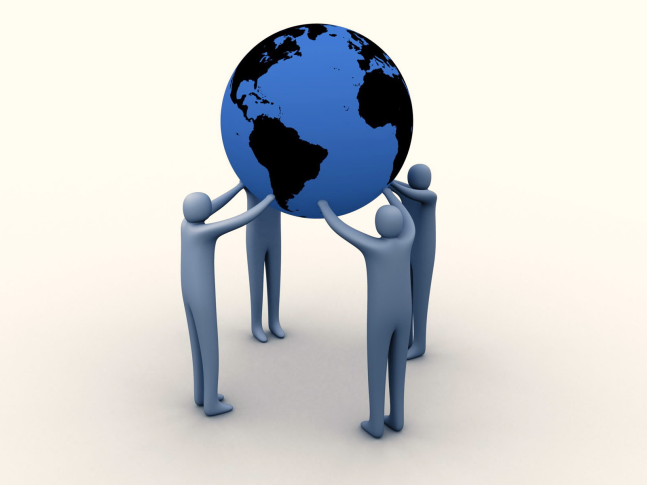 4. Глобализация мирового хозяйства
Под глобализацией мирового хозяйства понимают процесс превращения мирового хозяйства в единый рынок товаров, услуг, капитала, рабочей силы и технологий, который представляет более высокую стадию интернационализации.
выделяют три основные формы глобализации — экономическую, политическую и культурную. 
в результате формирования глобального пространства в мировом хозяйстве получают новую функцию отдельные города мира.
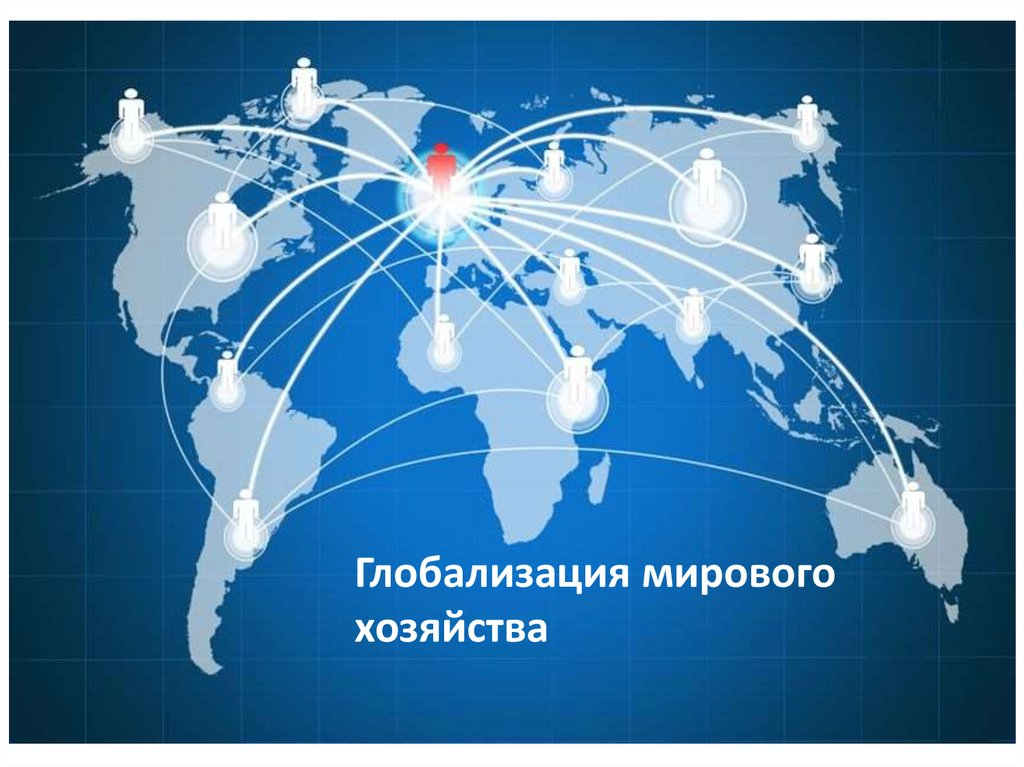 5. Глобальный город
Глобальный город— постиндустриальный центр, интегрированный в мировое хозяйство и являющийся важным элементом мировой экономической системы. 
К ведущим относится 48 глобальных городов, среди которых историческими и современными лидерами являются Нью-Йорк, Лондон, Париж, Токио, Гонконг.
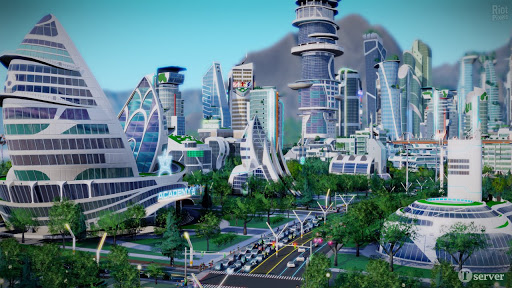 5. Глобальный город
Основными признаками глобального города являются: 
относительно большая численность населения;
наличие штаб­квартир крупнейших ТНК и международных эко­номических организаций; 
определённая независимость от национального политическо­го руководства и возможность активно действовать на международной арене; 
город должен быть мировым финансовым центром, центром об­yy рабатывающей промышленности, крупным транспортным и коммуникационным узлом международного значения;
наличие высокоразвитой сферы услуг.
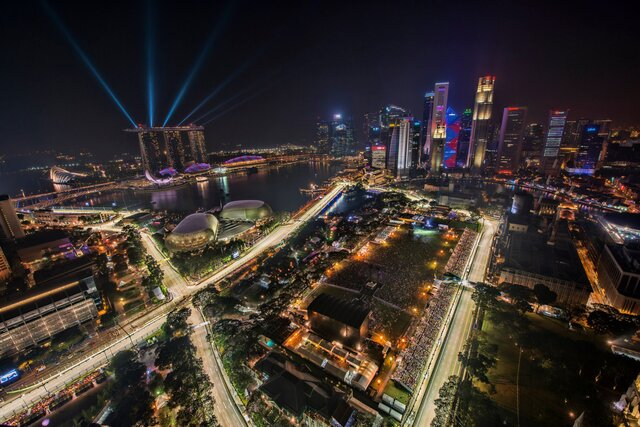